Proyecto Integración CRCC-CCDC
Presentación
1 de diciembre 2020
Sesión informativa de los avances del proceso de fusión entre CCDC y CRCC
El objetivo de la sesión es la de socializar con las entidades participantes de la CCDC los principales avances en el proceso de fusión y los siguientes pasos.
Avances del proceso
La Superintendencia Financiera de Colombia declaró su no objeción a la fusión entre la CRCC y la CCDC mediante la Resolución 0939 del 27 de octubre de 2020.
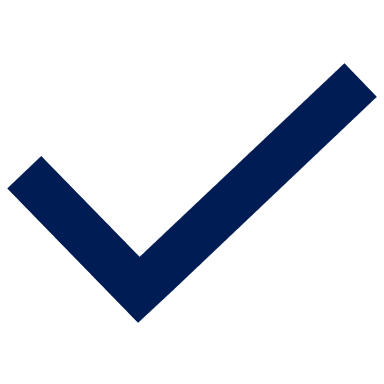 El 27 de noviembre el Banco de la República publicó la Resolución Externa 27 de 2020 mediante la cual autoriza a la CRCC para administrar un sistema de compensación y liquidación de divisas de manera transitoria hasta el 30º de abril de 2021, en los términos y condiciones previstos en la Resolución Externa 4 de 2006.
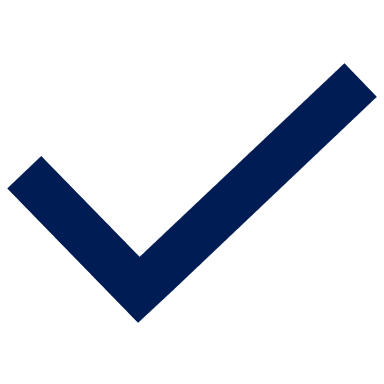 Avances del proceso
Para finalizar el proceso de fusión se requiere la aprobación de la fusión por las Asambleas de Accionistas de ambas Sociedades que ocurrirán el próximo 3 de diciembre.
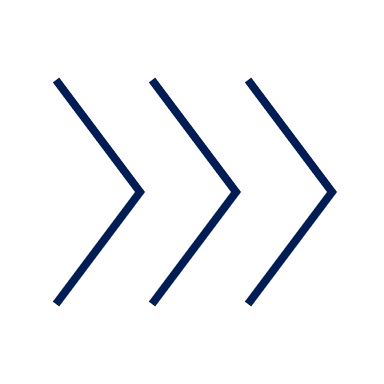 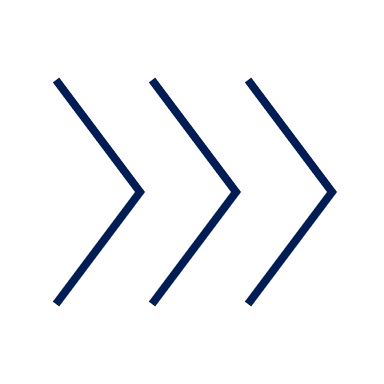 Con lo anterior, se tiene previsto que la fusión de la CRCC y la CCDC se perfeccione el próximo 14 de diciembre.
Inicialmente la CRCC administrará el sistema de compensación y liquidación de divisas actual sin actuar como contraparte central y por consiguiente administrará el sistema manteniéndose vigentes el Reglamento de Operación y la Circular Única de la CCDC, así como los contratos actualmente suscritos.
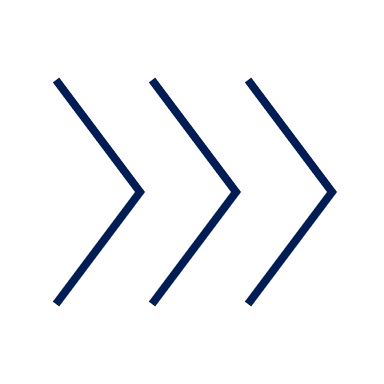 Avances del proceso
Queremos hacer especial énfasis en que los procesos operativos no tendrán ningún cambio.

Las cuentas operativas de liquidación en COP y USD seguirán siendo las mismas que hoy en día se usan con la CCDC.

El proceso de deposito y retiro de garantías y las garantías admisibles permanecen sin cambios.
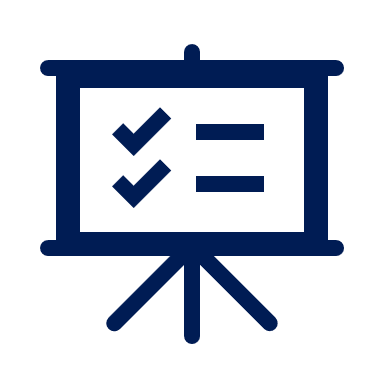 Avances del proceso
PROYECTO DE CIRCULAR EXTERNA DE LA SFC
El cual incluye la modificación a los Formatos 102 (Proforma F.1000-37) y 395 ( Proforma F.0000-130).
 
PROPÓSITO:  Armonizar los reportes de información para el cálculo de la TRM a las disposiciones de la Circular Reglamentaria Externa DOAM-146, Asunto 8: Metodología de Cálculo de la Tasa de Cambio Representativa del Mercado del 4 de noviembre de 2020 del Banco de la República.
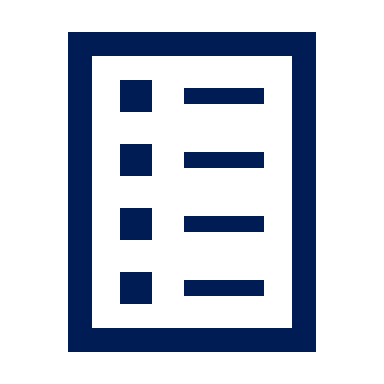 PLAZO PARA COMENTARIOS: 17:00 del lunes 30 de noviembre de 2020.
La primera transmisión oficial de la información se realizará a partir del  
1 de febrero de 2021.
Próximos pasos
Asamblea de Accionistas
SFC emite resolución definitiva sobre formatos 102 y 395
01
feb
14
dic
03
dic
dic
Inicio de transmisión de nuevos formatos SFC
Fusión de la CCDC y la CRCC
La fecha de inicio de prestación del servicio de CyL con contrapartida central 
dependerá de la fecha de inicio de transmisión de los reportes de la SFC
Próximos pasos
El 1 de diciembre las entidades recibirán la factura mensual desde la CCDC con plazo de pago hasta el día 11 de diciembre.
El 14 de diciembre por efecto de la fusión todos los derechos y obligaciones contractuales pasan a la CRCC, las entidades no requieren hacer ningún proceso documental dado que se continúa administrando el sistema de CyL bajo el reglamento y la circular actual.
Para las entidades que depositan garantías en títulos para las operaciones ND, deberán programar el traslado de los títulos de garantías por cambio de portafolio.
La factura mensual del mes de diciembre será emitida por la CRCC.
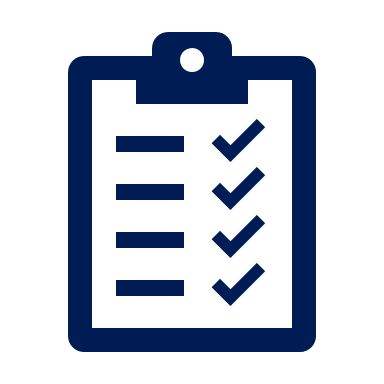 8
7/12/2020